(a)
RNLMM
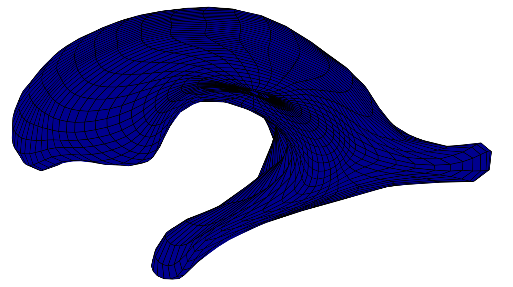 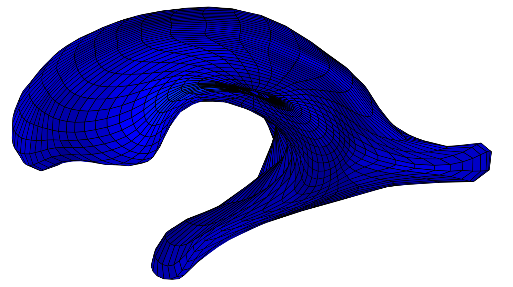 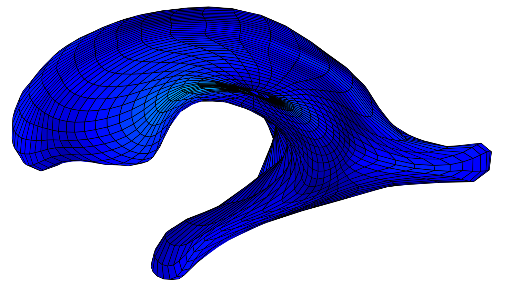 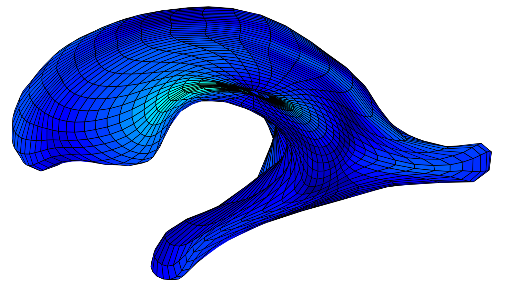 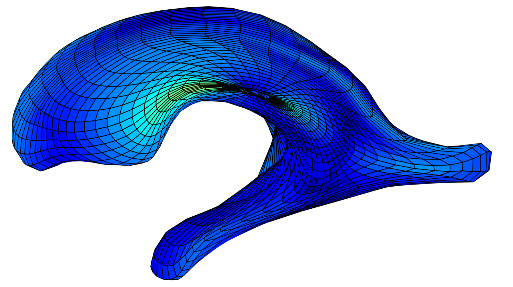 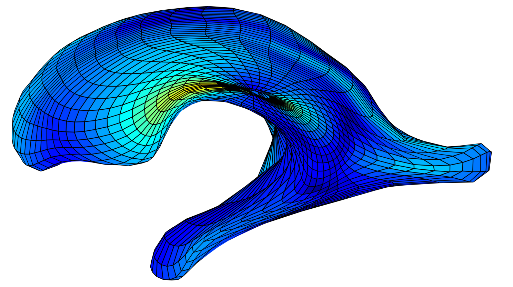 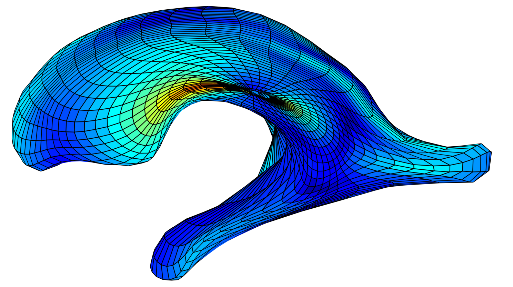 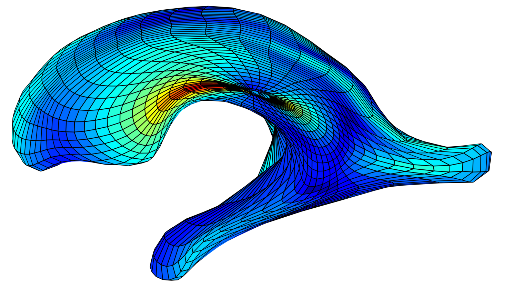 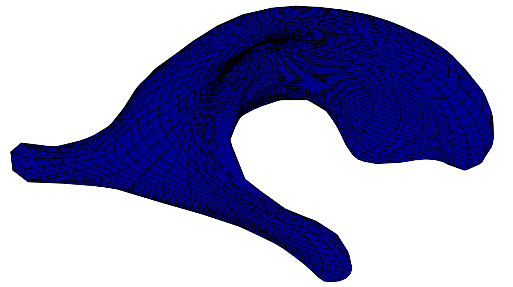 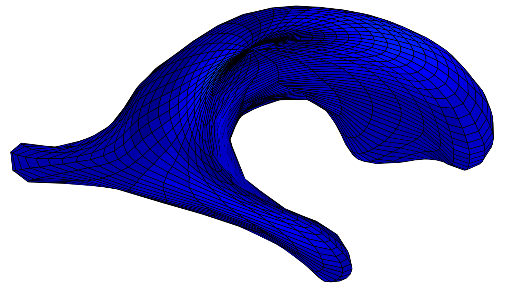 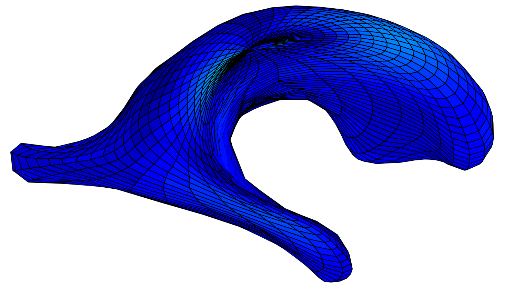 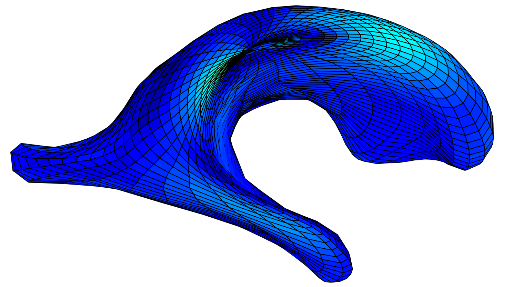 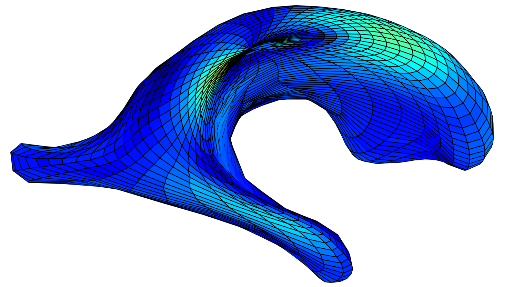 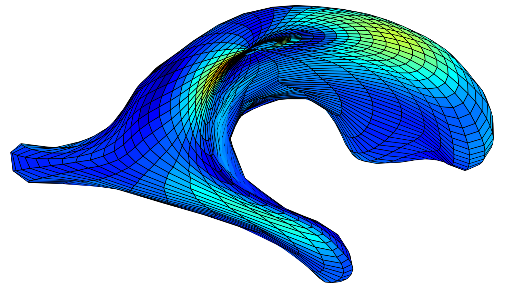 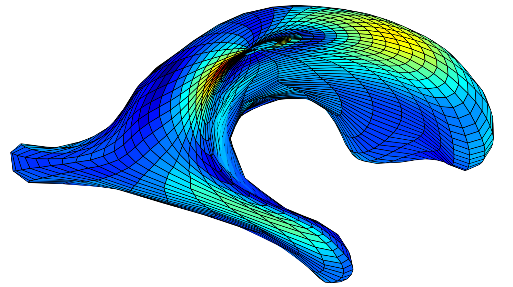 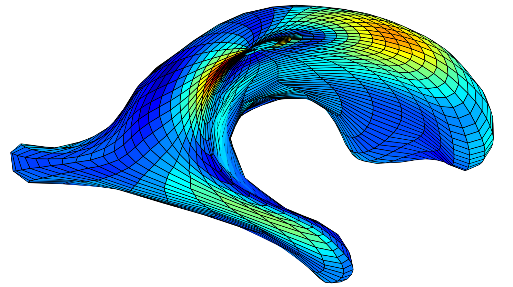 1
(b)
LESA
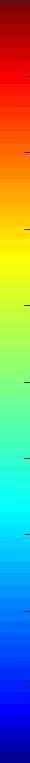 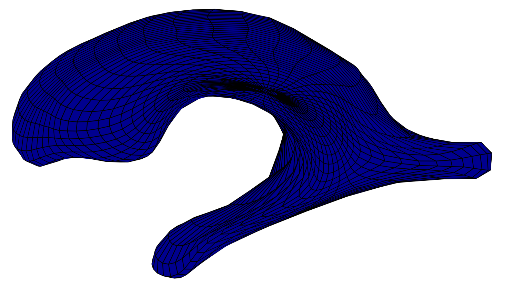 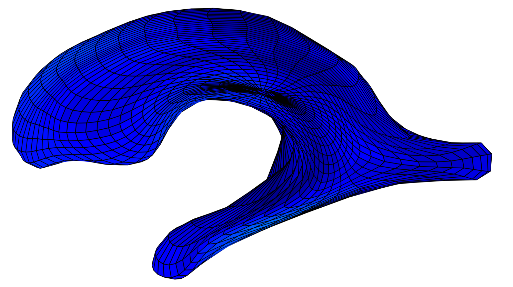 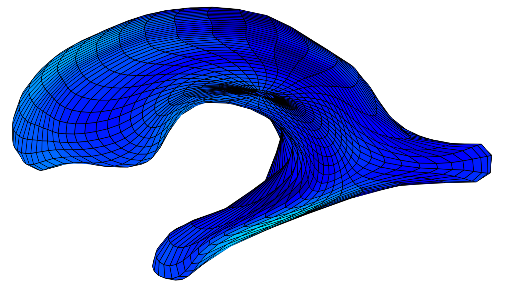 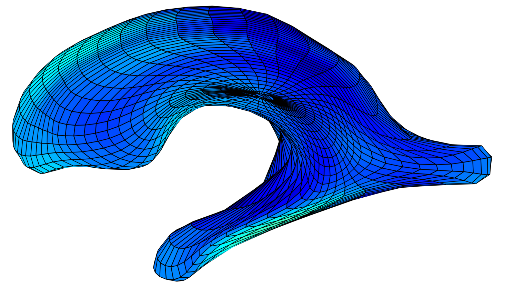 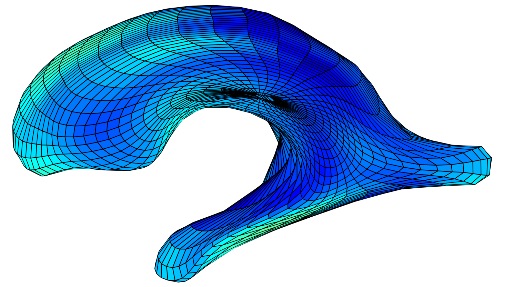 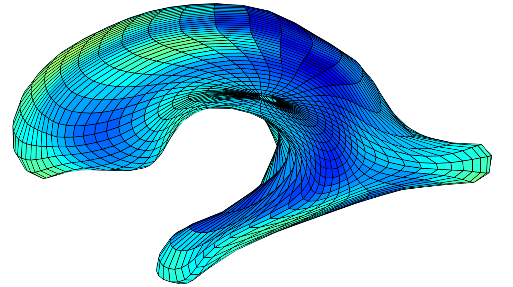 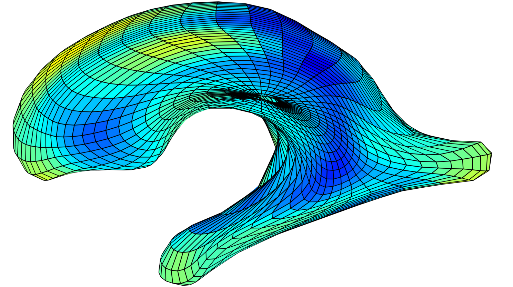 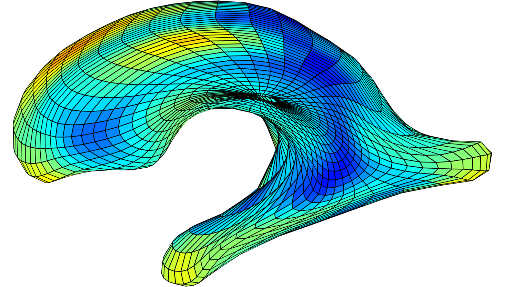 0.5
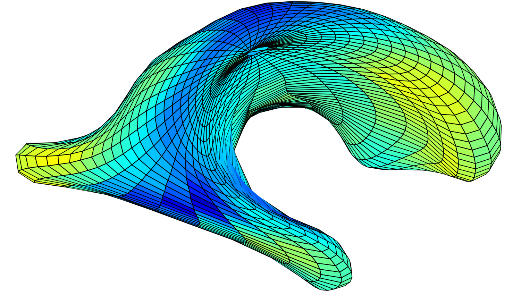 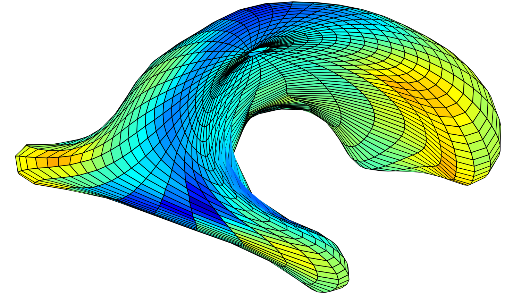 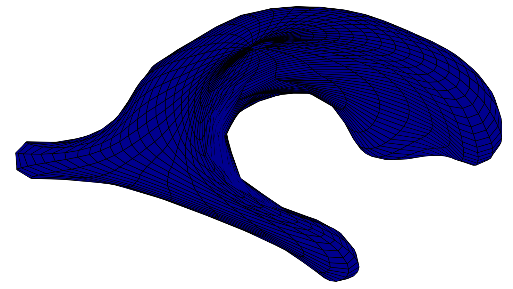 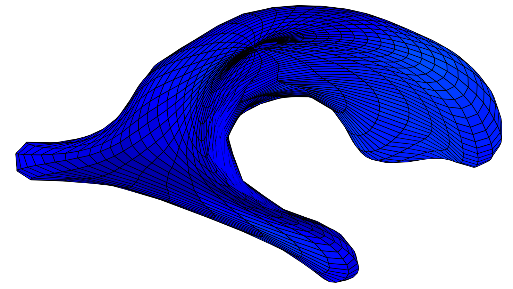 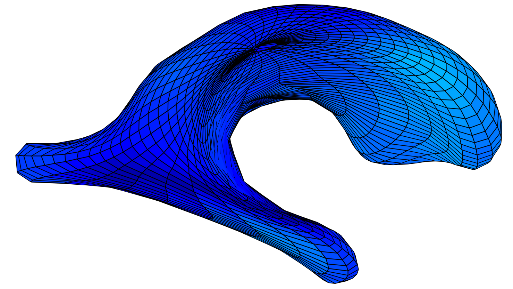 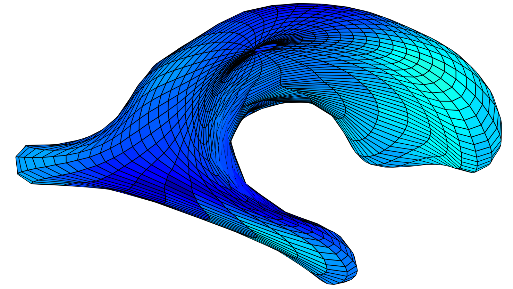 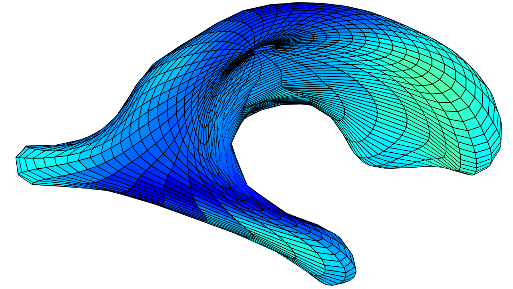 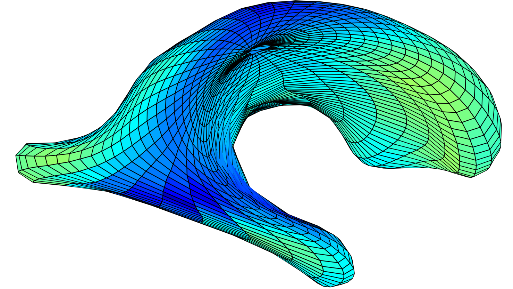 (c)
ISMEM
0
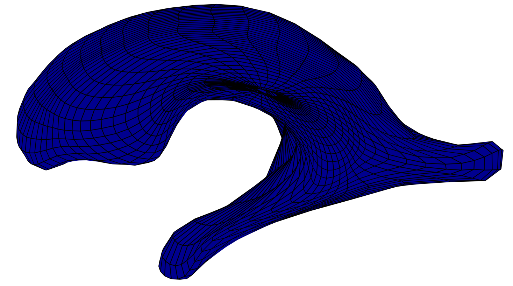 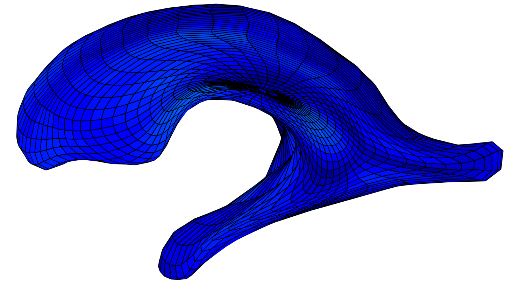 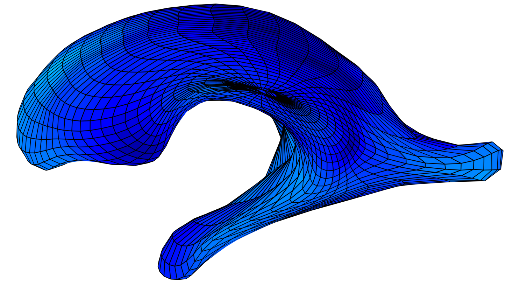 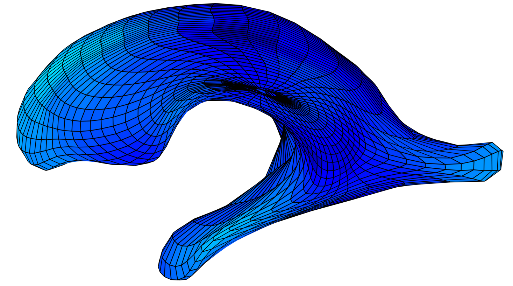 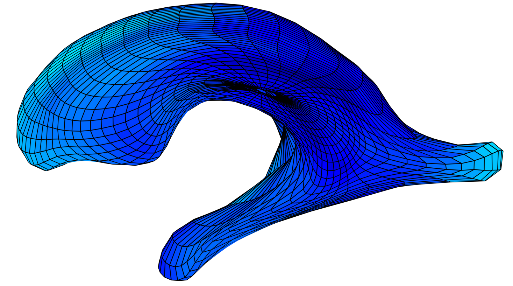 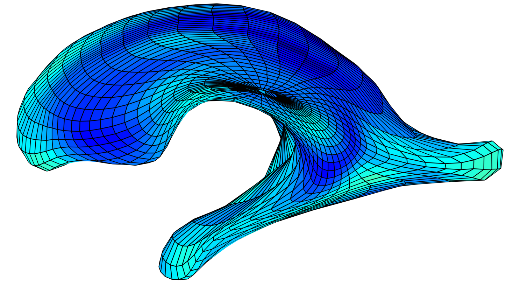 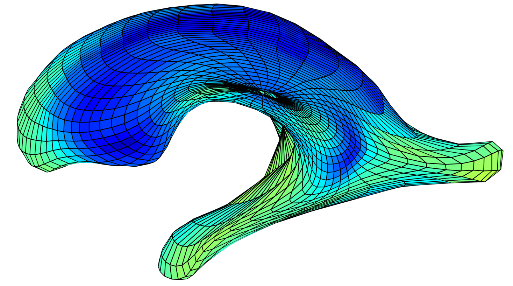 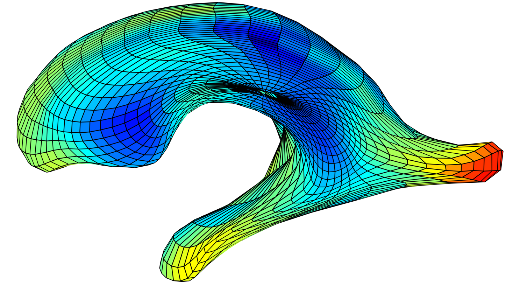 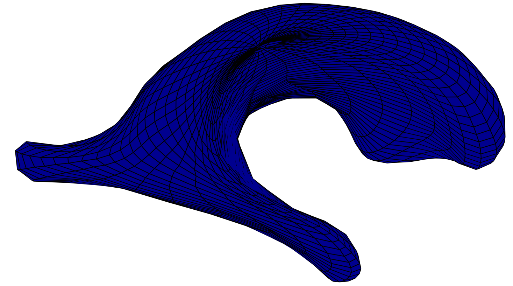 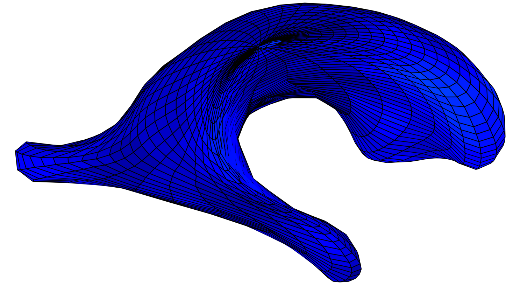 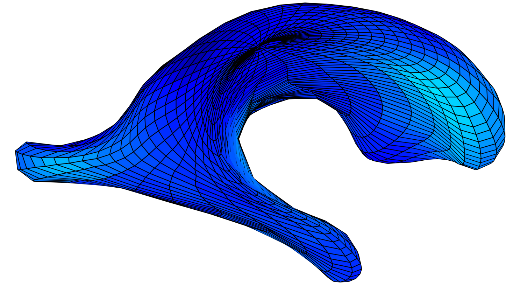 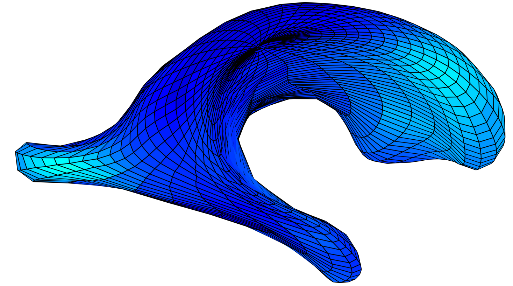 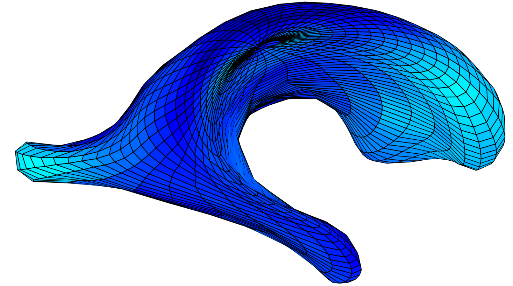 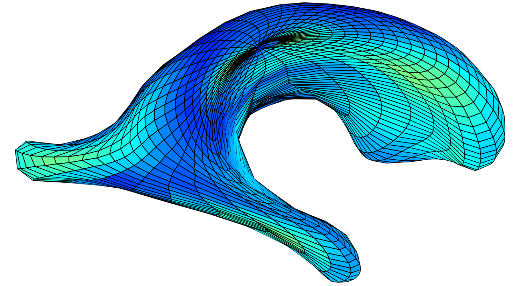 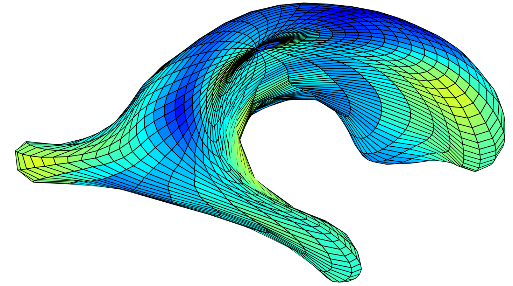 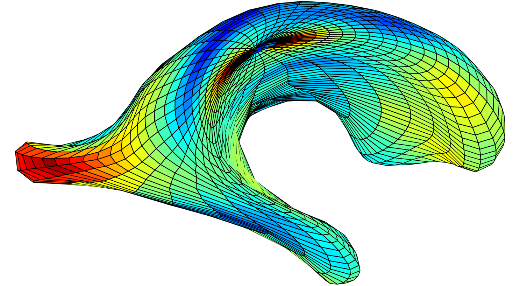 60
90
Age